Material Evidence in the Incunabula of the University of Groningen Library
Anna de Bruyn
27 January 2021
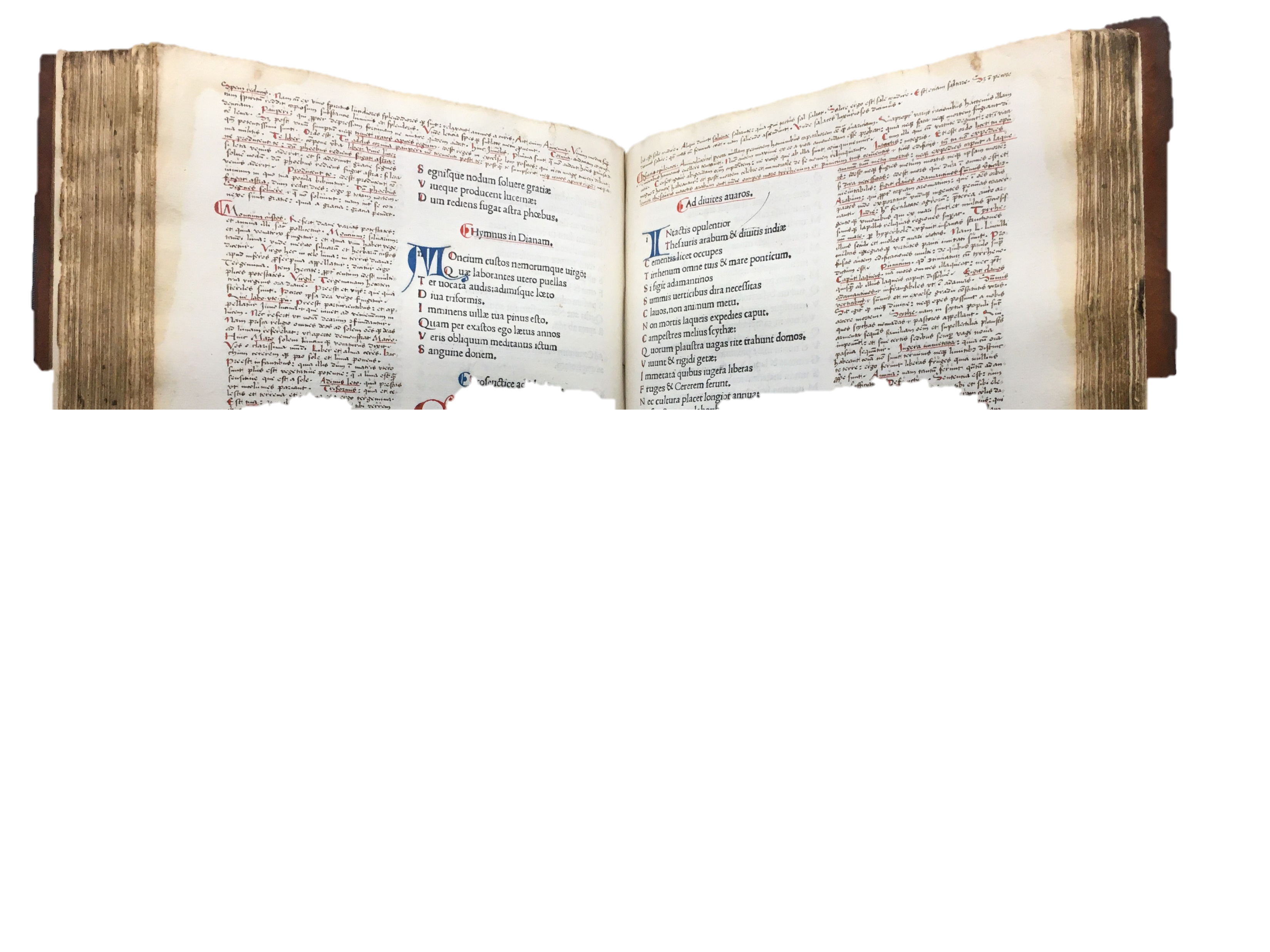 Groningen, UB 125
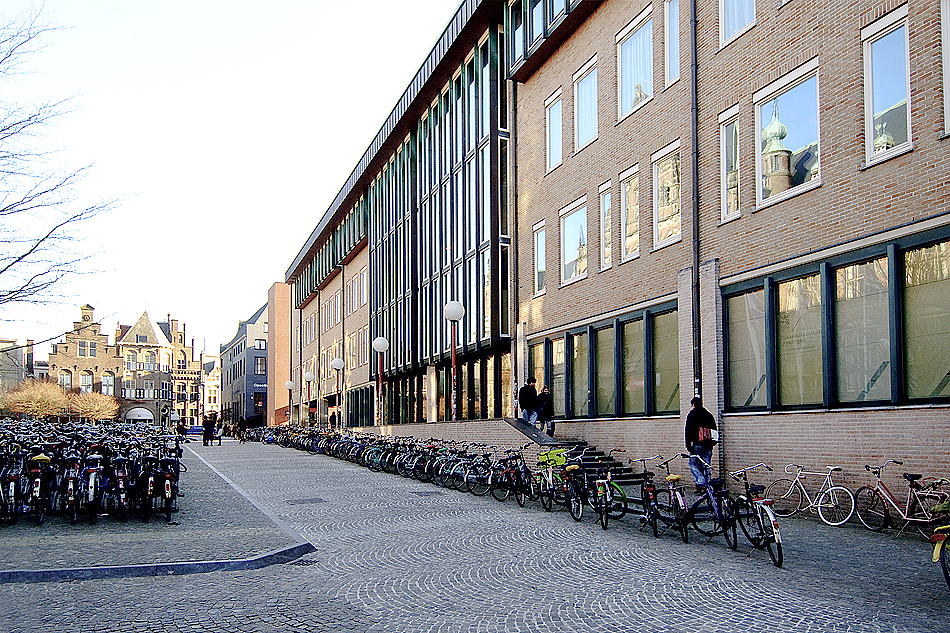 University of Groningen Library
university founded in 1614

208 incunabula
Photo: ©UG
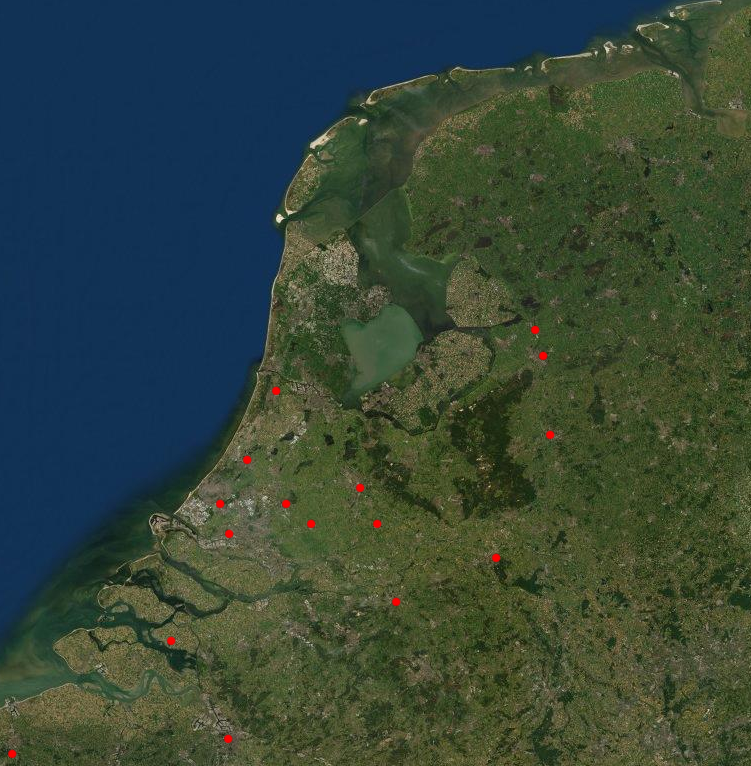 Groningen
Groningen
no incunabula press
active religious and scholarly communities
Rudolphus Agricola
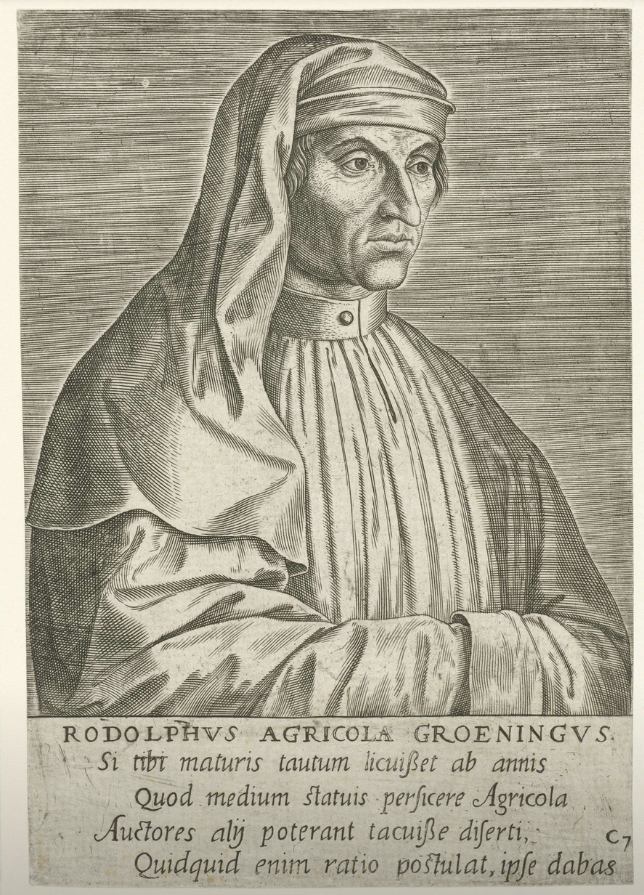 Zwolle
Gouda
Delft
Philips Galle, after
Lucas Cranach (I), 1572. Rijksmuseum, RP-P-1906-2870
Source: Atlas of Early Printing, https://atlas.lib.uiowa.edu/
Martinikerk & Wilhelmus Frederici
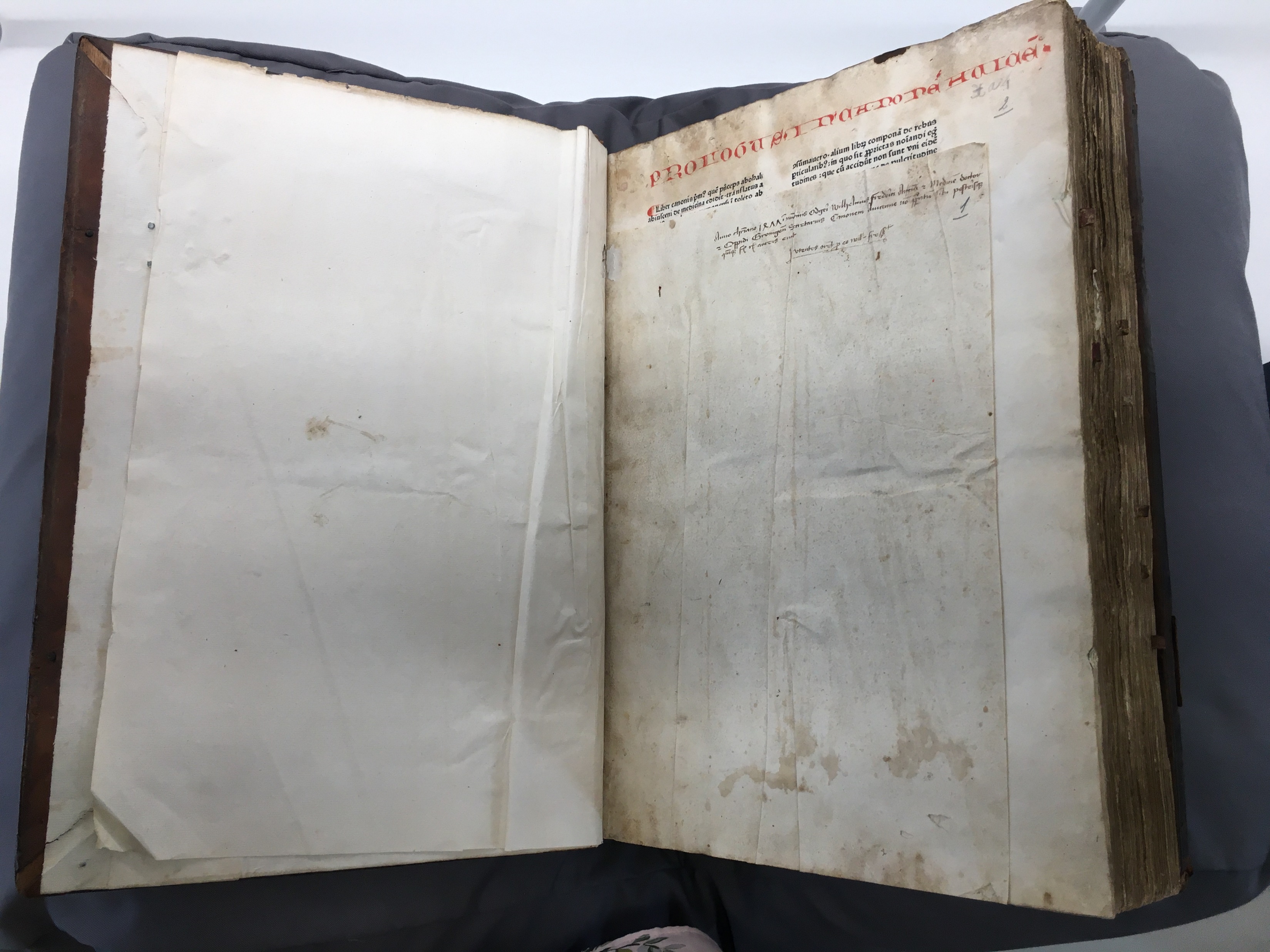 Avicenna, Canon medicinae, [Strassburg : The R-Printer (Adolf Rusch), after Feb. 1473], Groningen, University Library (NL) INC 34.
Wilhelmus Frederici
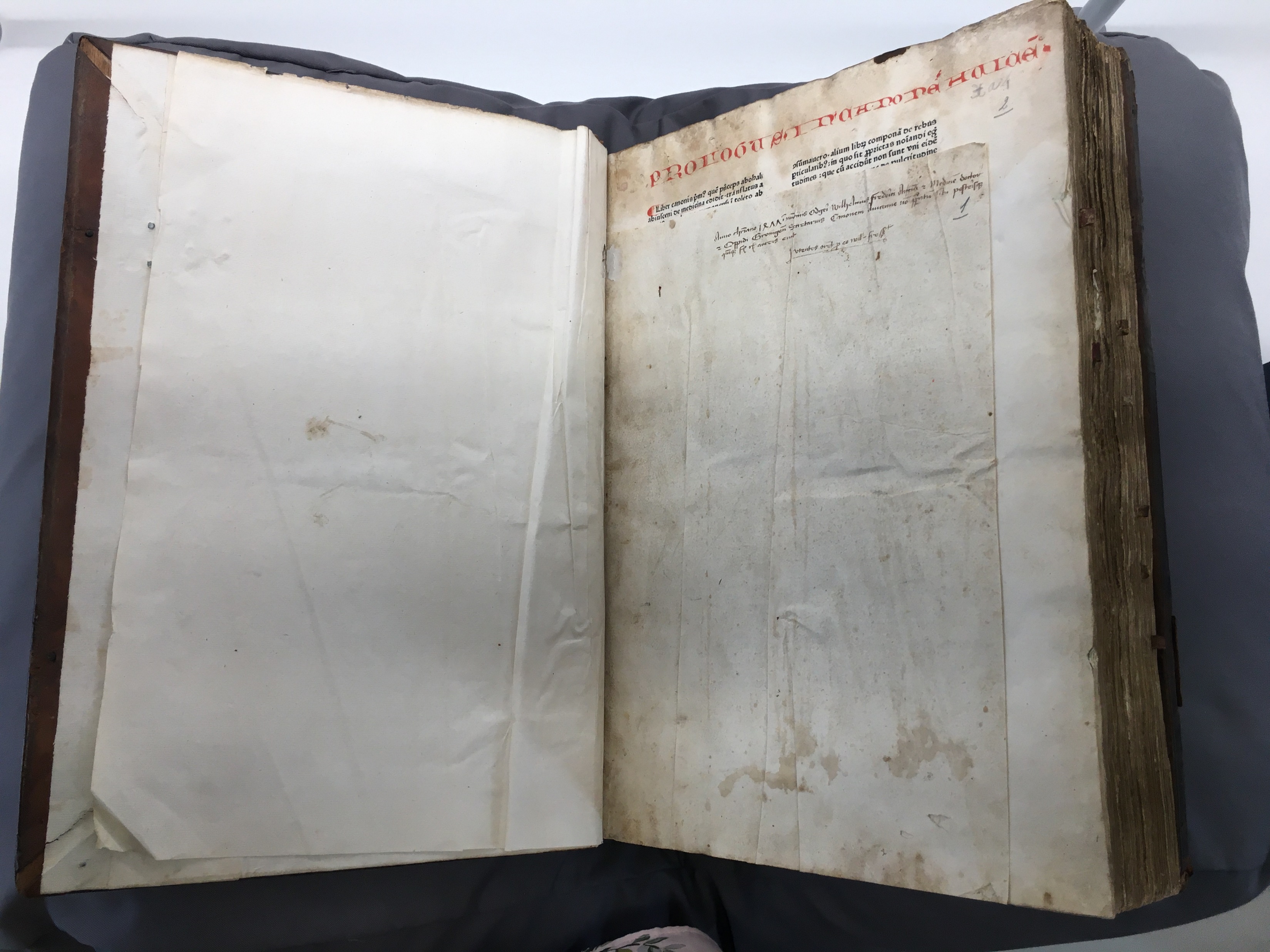 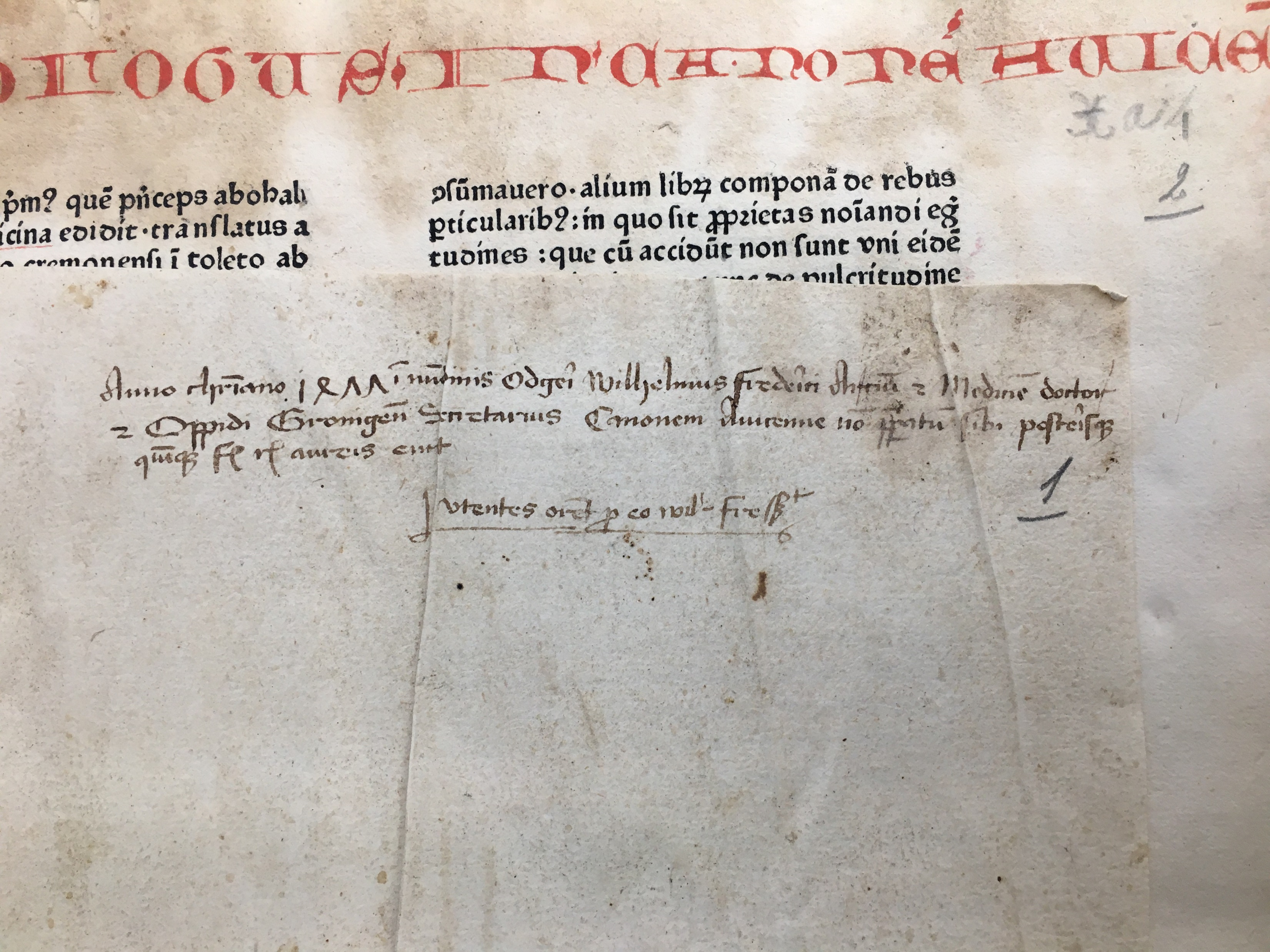 Avicenna, Canon medicinae, [Strassburg : The R-Printer (Adolf Rusch), after Feb. 1473], Groningen, University Library (NL) INC 34.
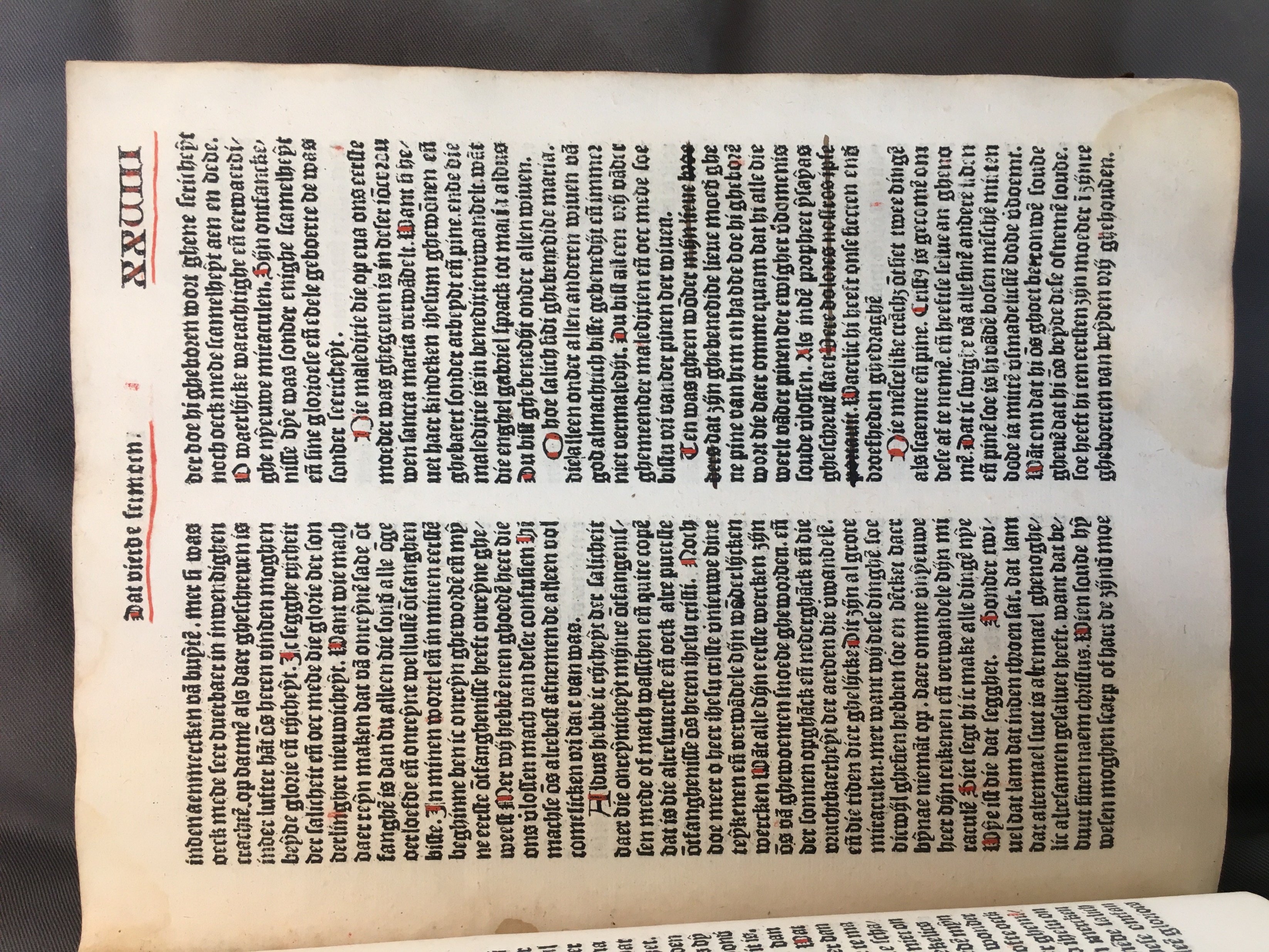 ‘mijn lieue broeders’
	transl.: my dear brothers


 Passage in Latin




Bernardus Claravallensis, Sermones de tempore et de sanctis [Dutch], Zwolle: Peter van Os, 27 May 1495. Groningen UB, 40.
Material Evidence in Incunabula
...
Wilhelmus Frederici
...
Martini Church
UL Groningen
Petrus Hofstede de Groot
(Professor in Groningen)
...
Convent of St Agnes, Amersfoort